‘Stepping back from stepping in’
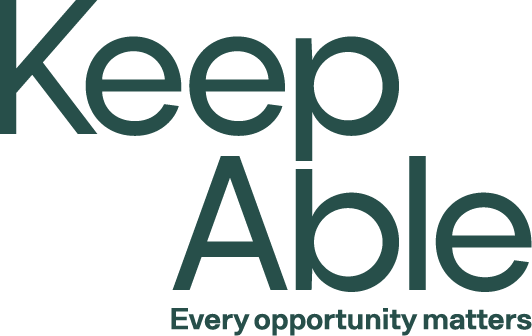 Bite Sized Professional Development
Support Planning and 
Delivering Reablement - Part 1
Session objectives
Participants in this session will:
Enhance their understanding of the importance of good practice support planning while delivering Reablement
Increase their knowledge of the essential elements of good practice support planning
Understand the role they play in good practice support planning
Develop a plan of how to increase elements of good practice support planning into their roles
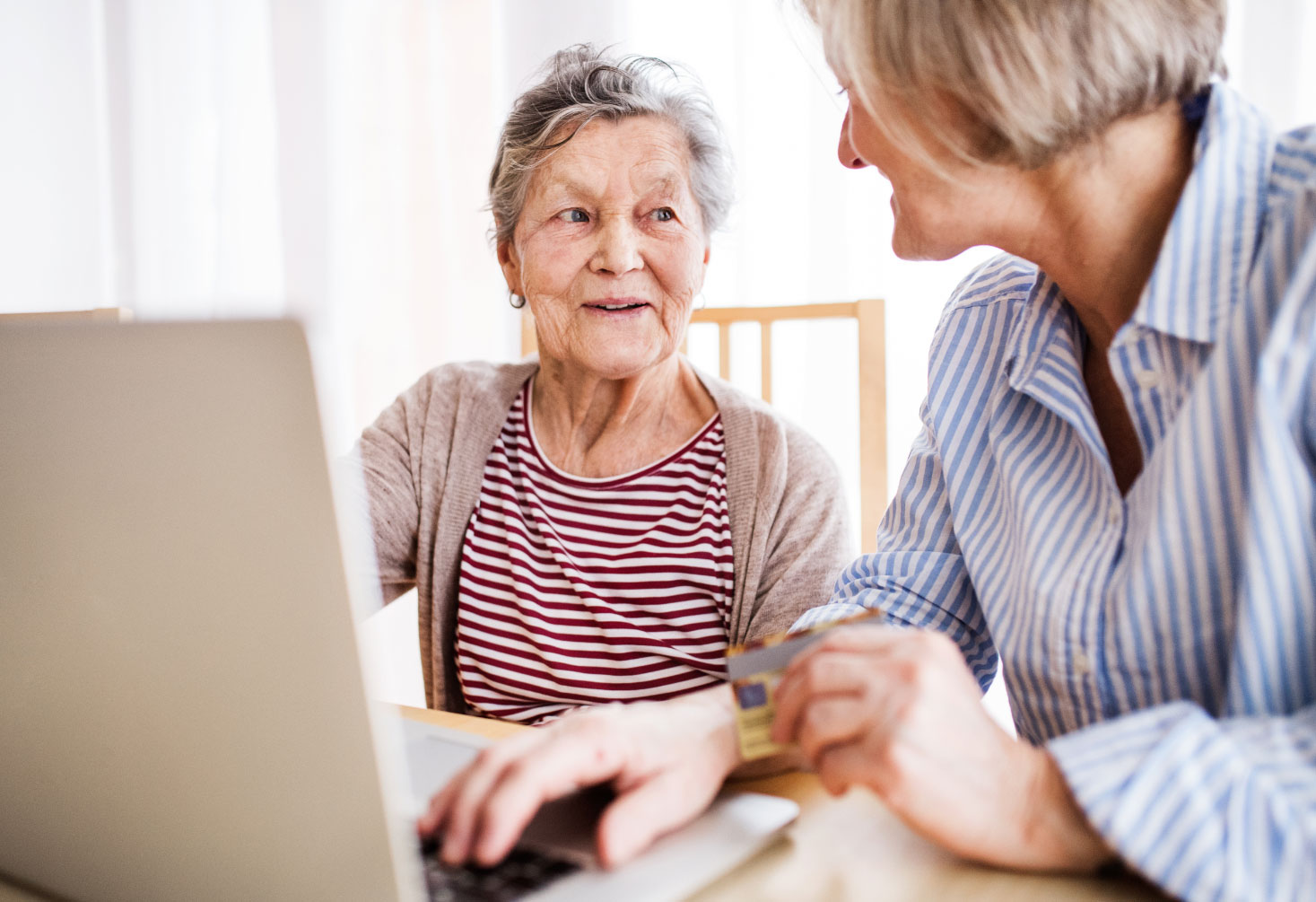 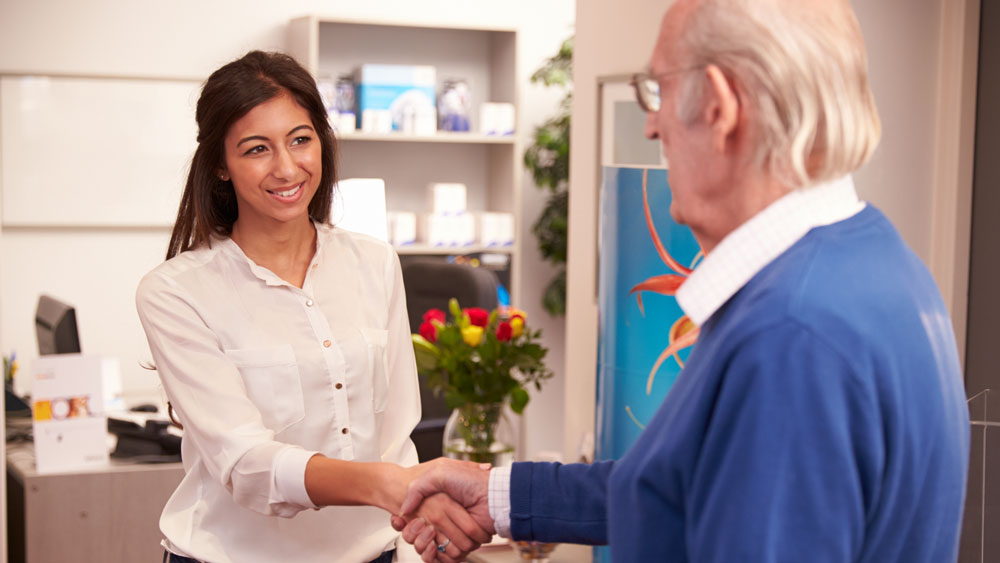 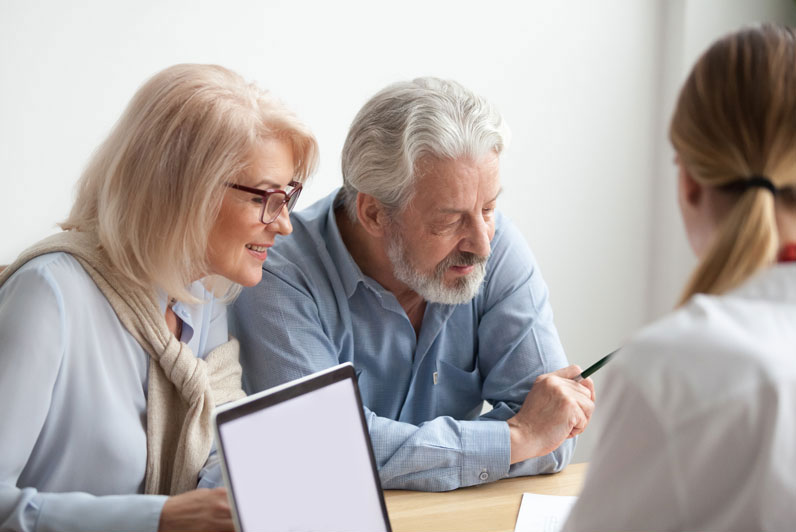 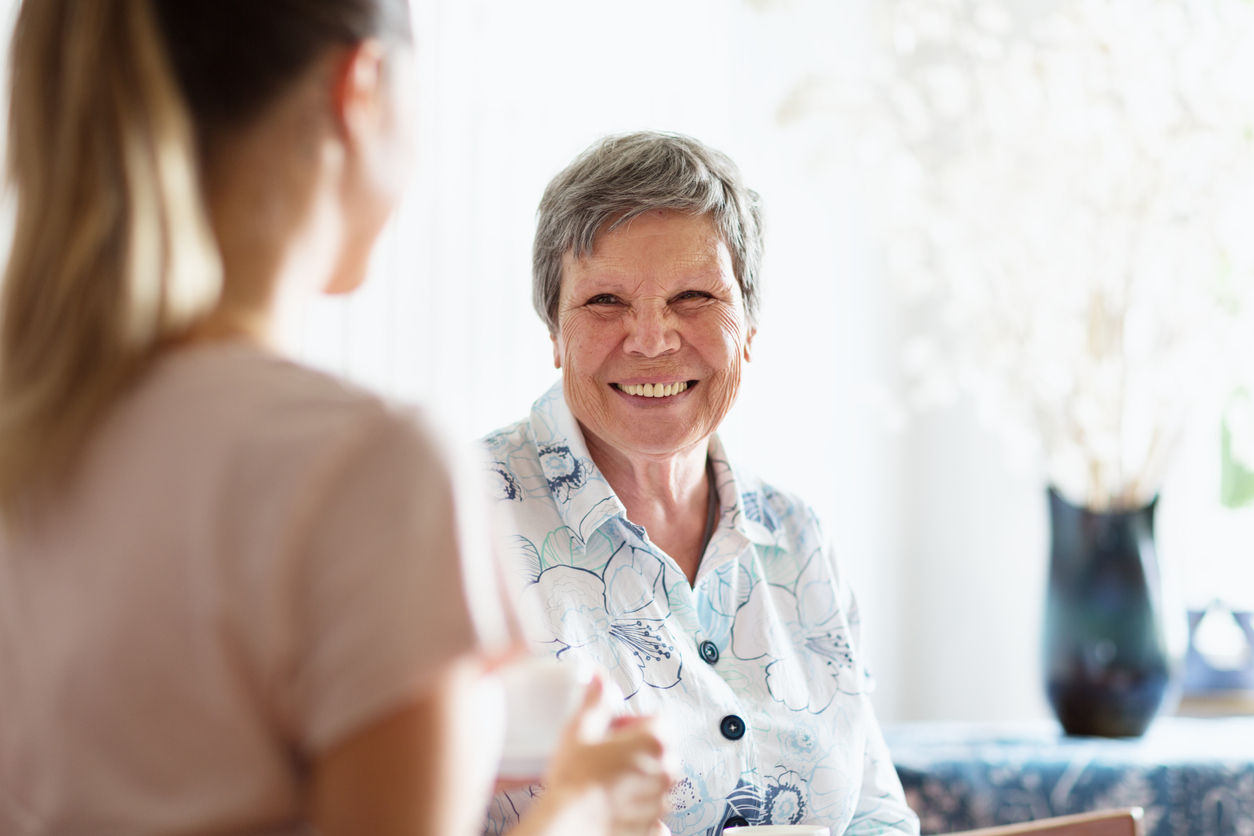 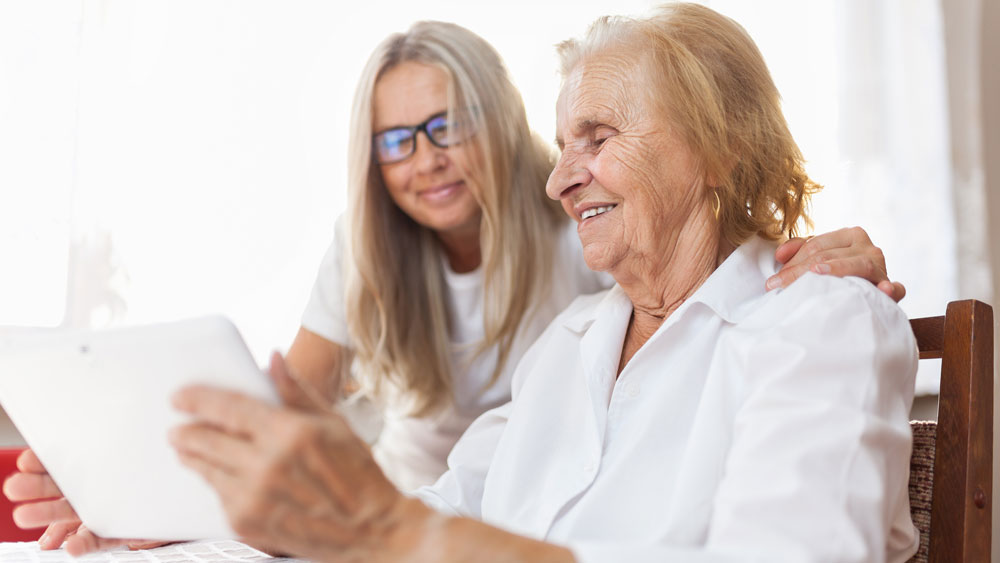 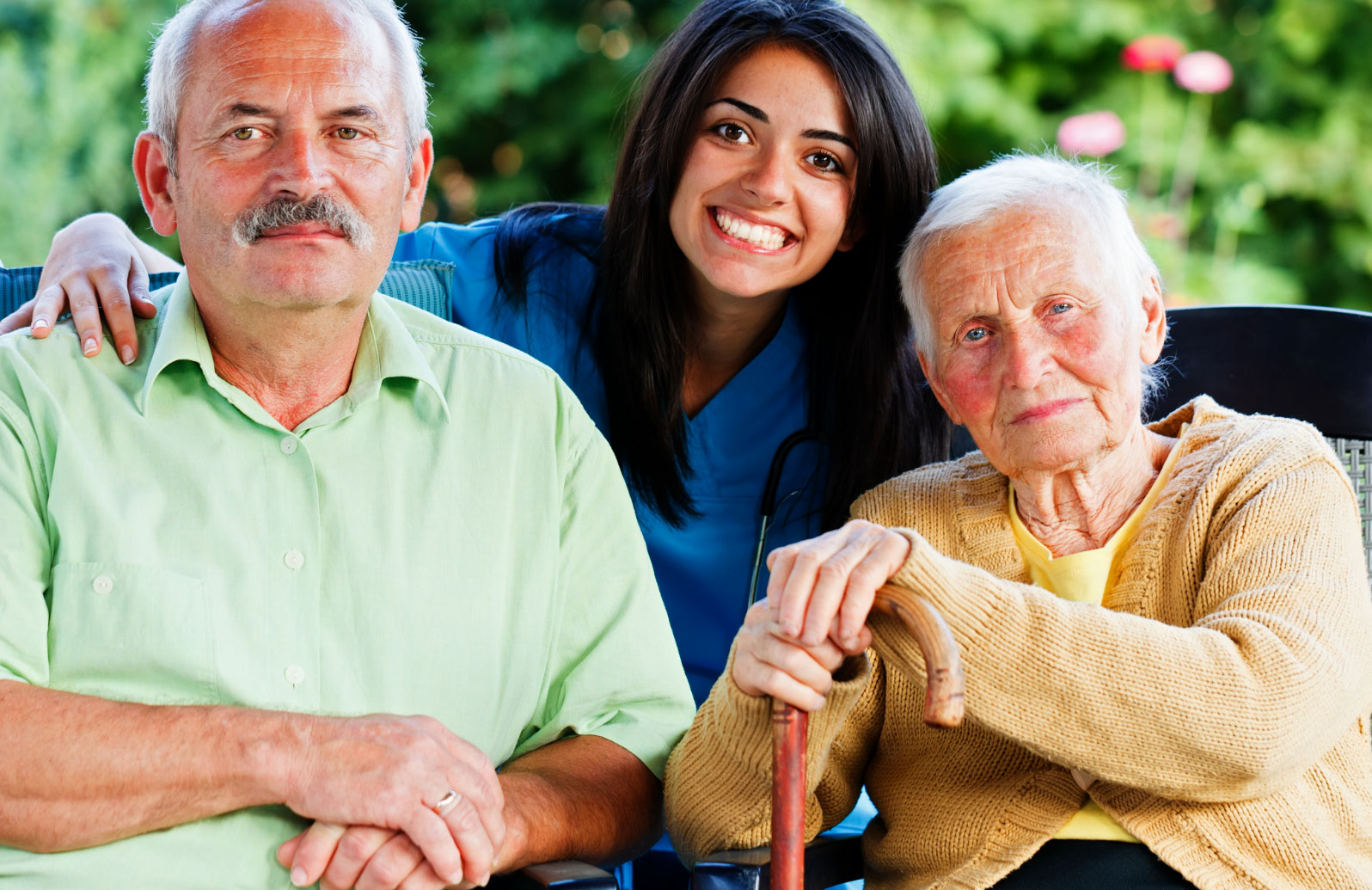 Why is good practice support planning important?
Provides guidance for client, carers and staff
Builds on information collected at assessment
Ensures that we get to the heart of what really matters to people, and informs the best possible solution 
Communication tool for all involved with supporting client to achieve their goal
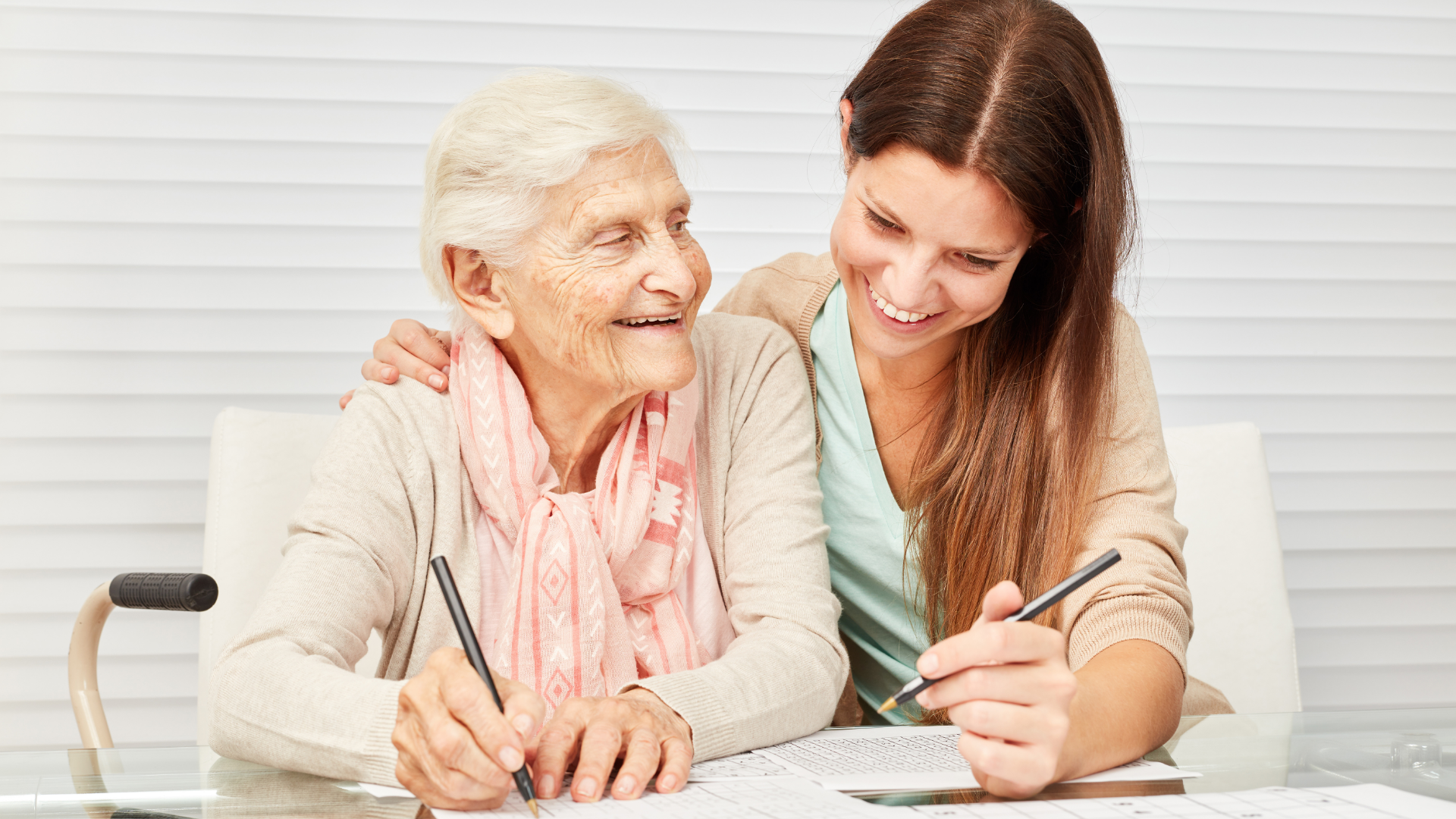 What role do you play?

In pairs


Discuss what your current responsibility regarding developing or delivering support plans.
On the template provided, note down your answers.
Feedback to the group.
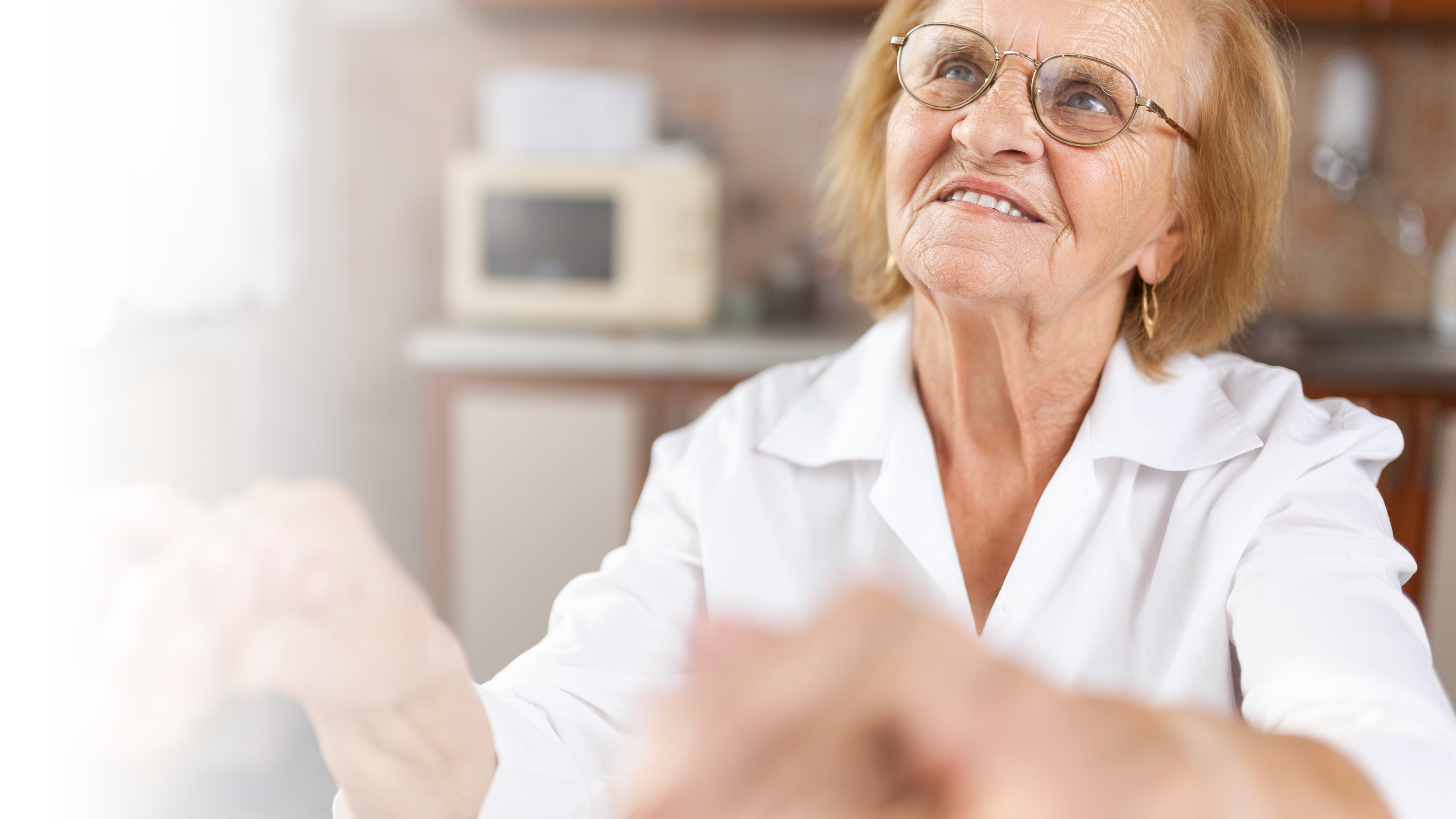 Essential elements of good practice support planning
Involve the client and carer every step of the way
Understanding what the client wants to achieve
Identifies client strengths and abilities and the difficulties they are experiencing with tasks
Breaks down goals into smaller steps and tasks
Identify who is responsible for each task
Seeks solutions and supports positive risk taking
Communicate plan to all involved
Regularly review support plan and update
Reassess strategies if the client has a setback
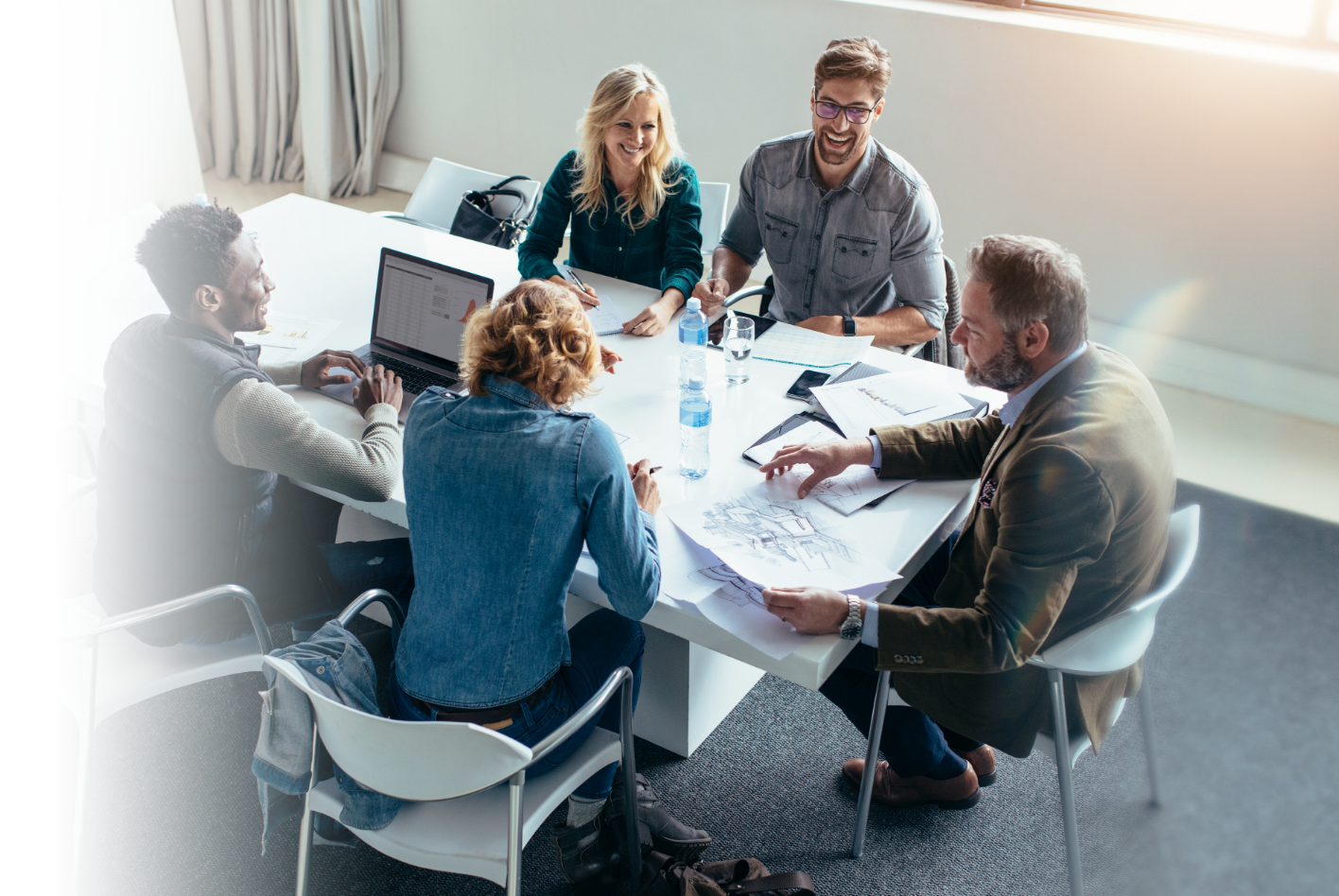 What’s next?

Small group activity

  1. Review the information noted on the planning template in the first activity and       identify between the ‘elements of good practice support planning’ and your       current role in developing and delivering support plans
  2. Note these on a planning template
3. On the template provided:
set goals to overcome gaps
break down the goals into smaller steps
against each step identify who or what resource will assist you with closing the gap
try to indicate a time to have each step completed
Use this plan to increase your skill in developing or delivering 
good practice support plans
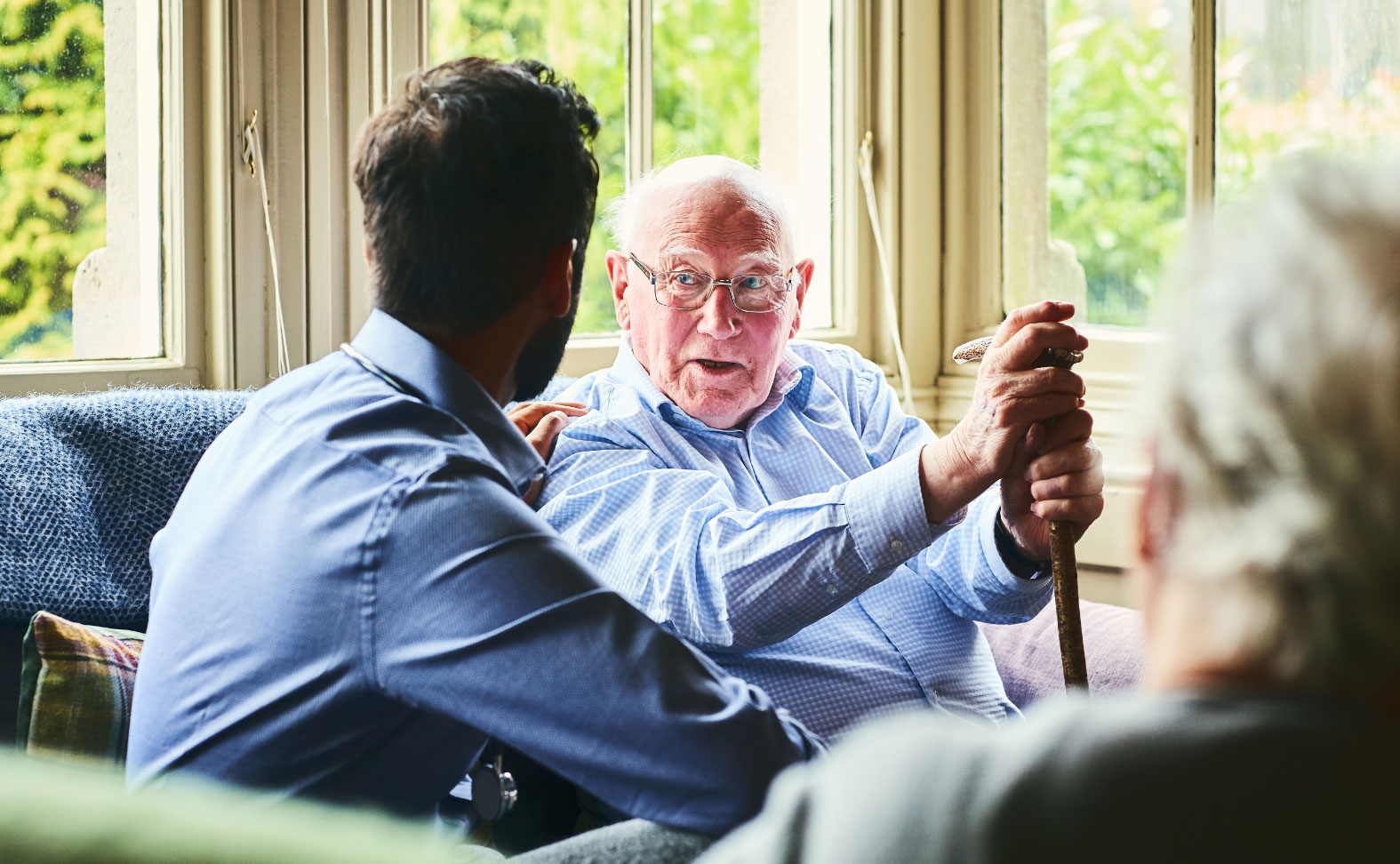 Any questions?

Evaluation

Thank you